INSTALACIONES ELECTRICAS DE ENERGIAS RENOVABLES
INSTALACIONES FOTOVOLTAICAS AISLADAS DE LA RED CON GRUPO ELECTROGENO Y CON MAXIMIZADORES
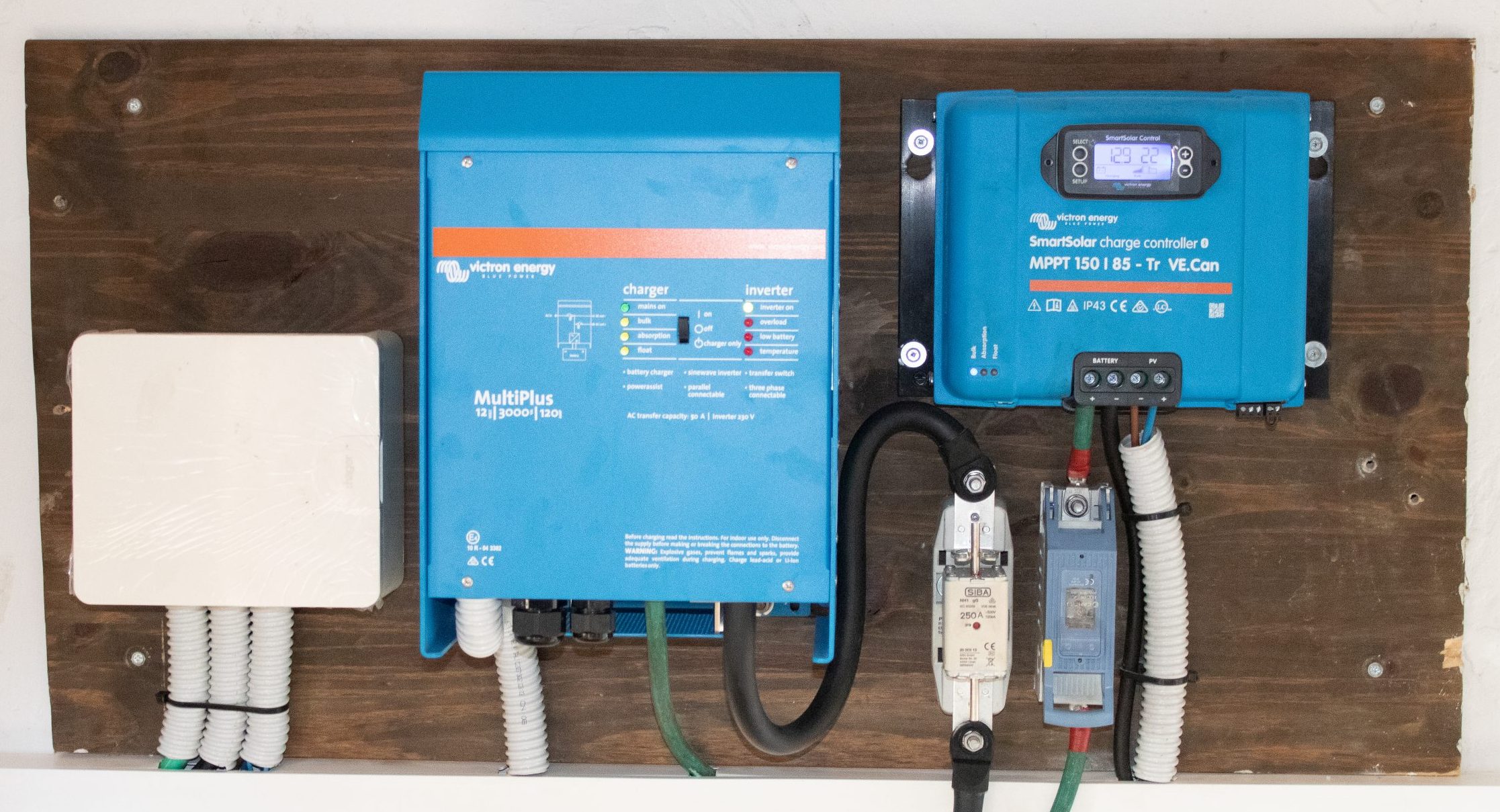 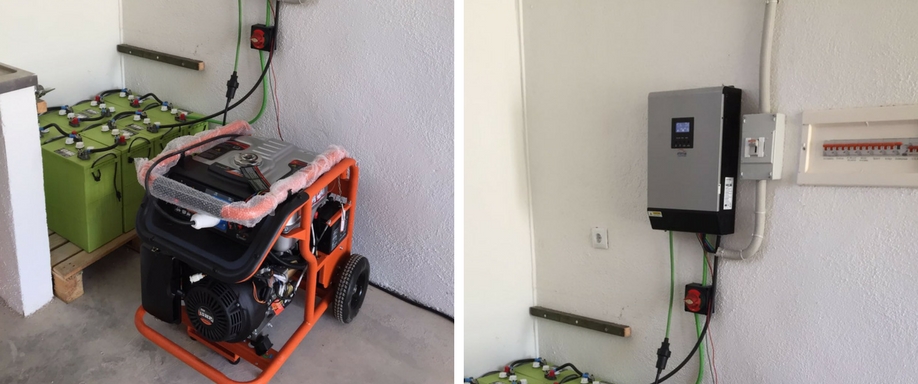 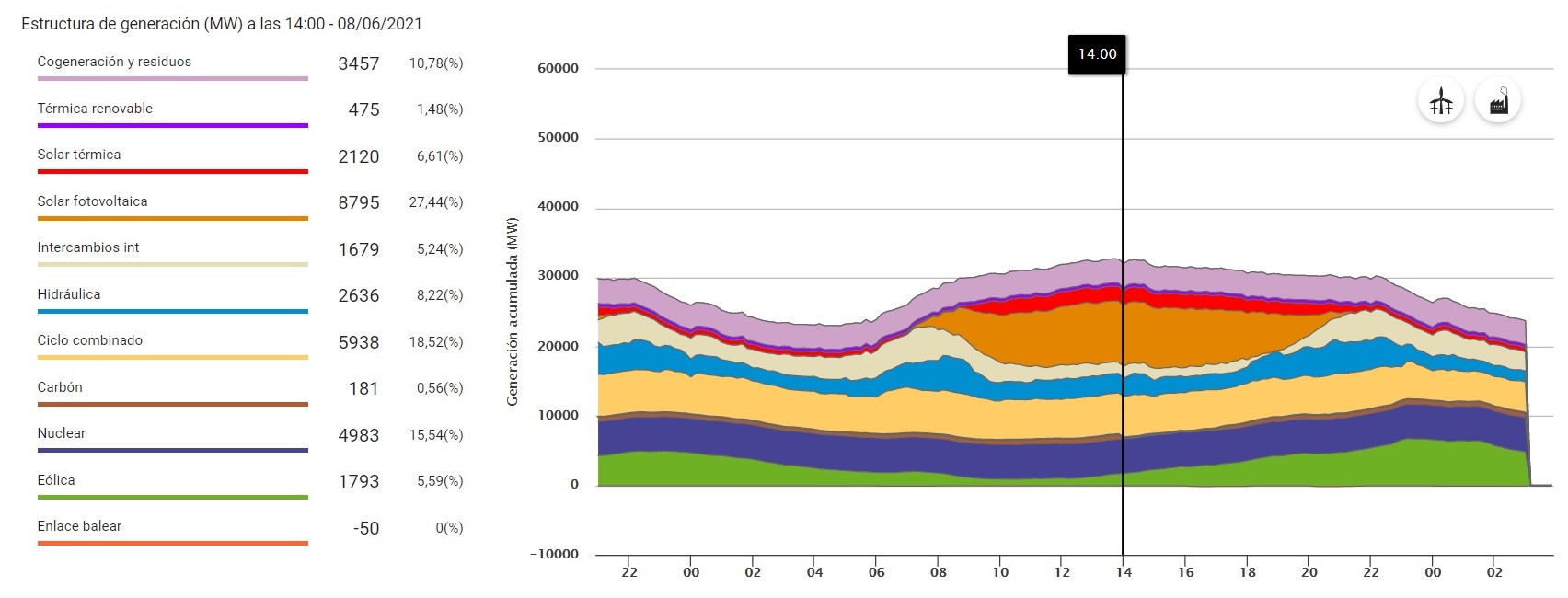 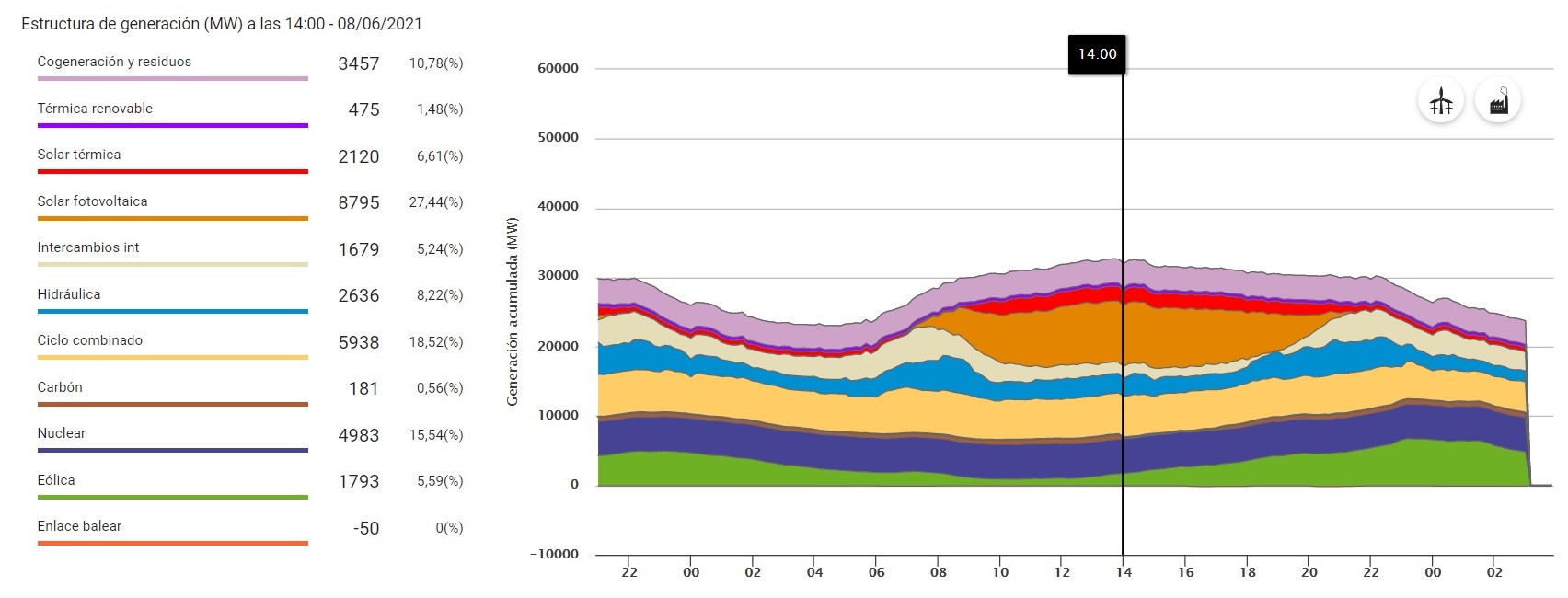 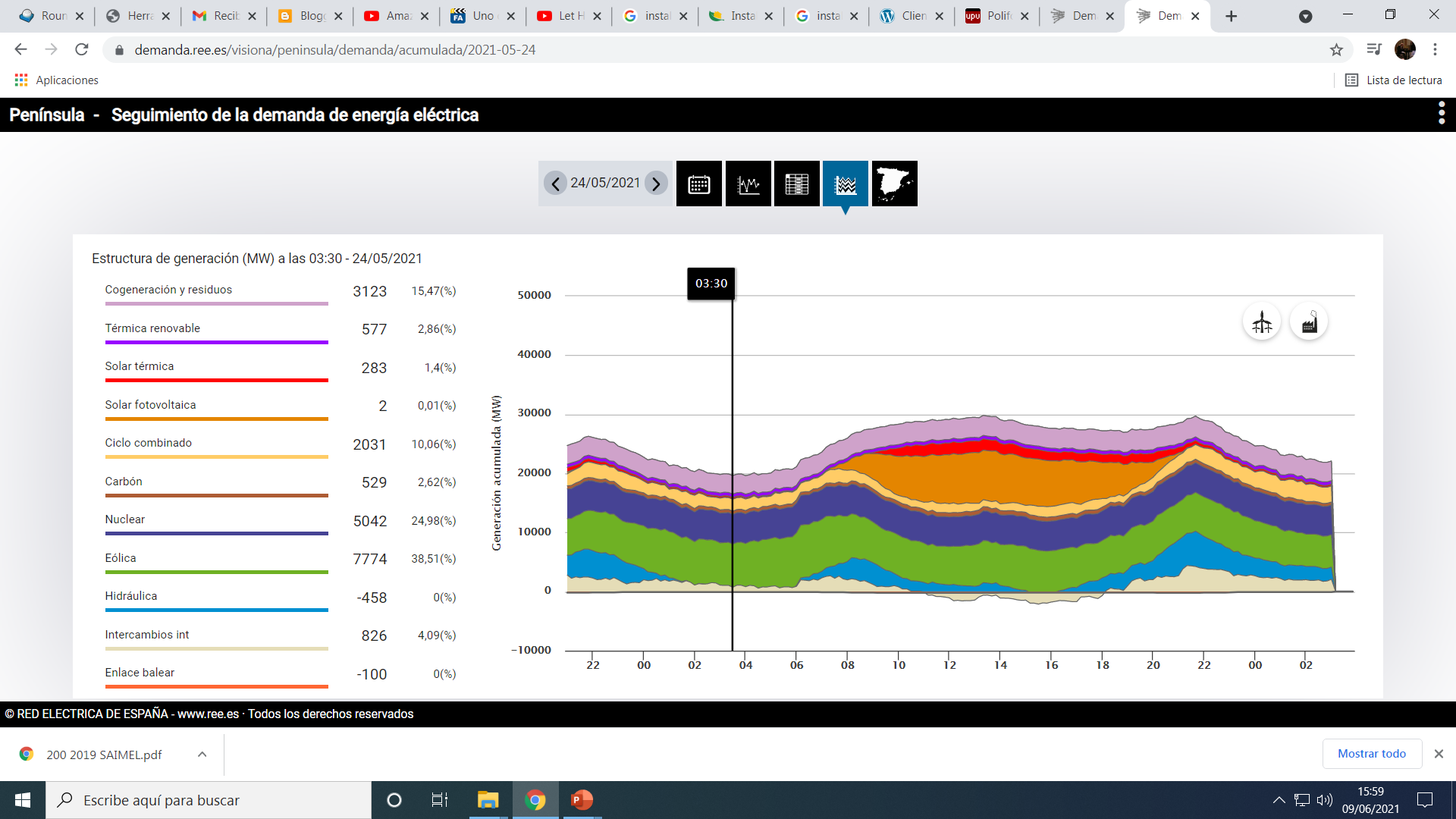 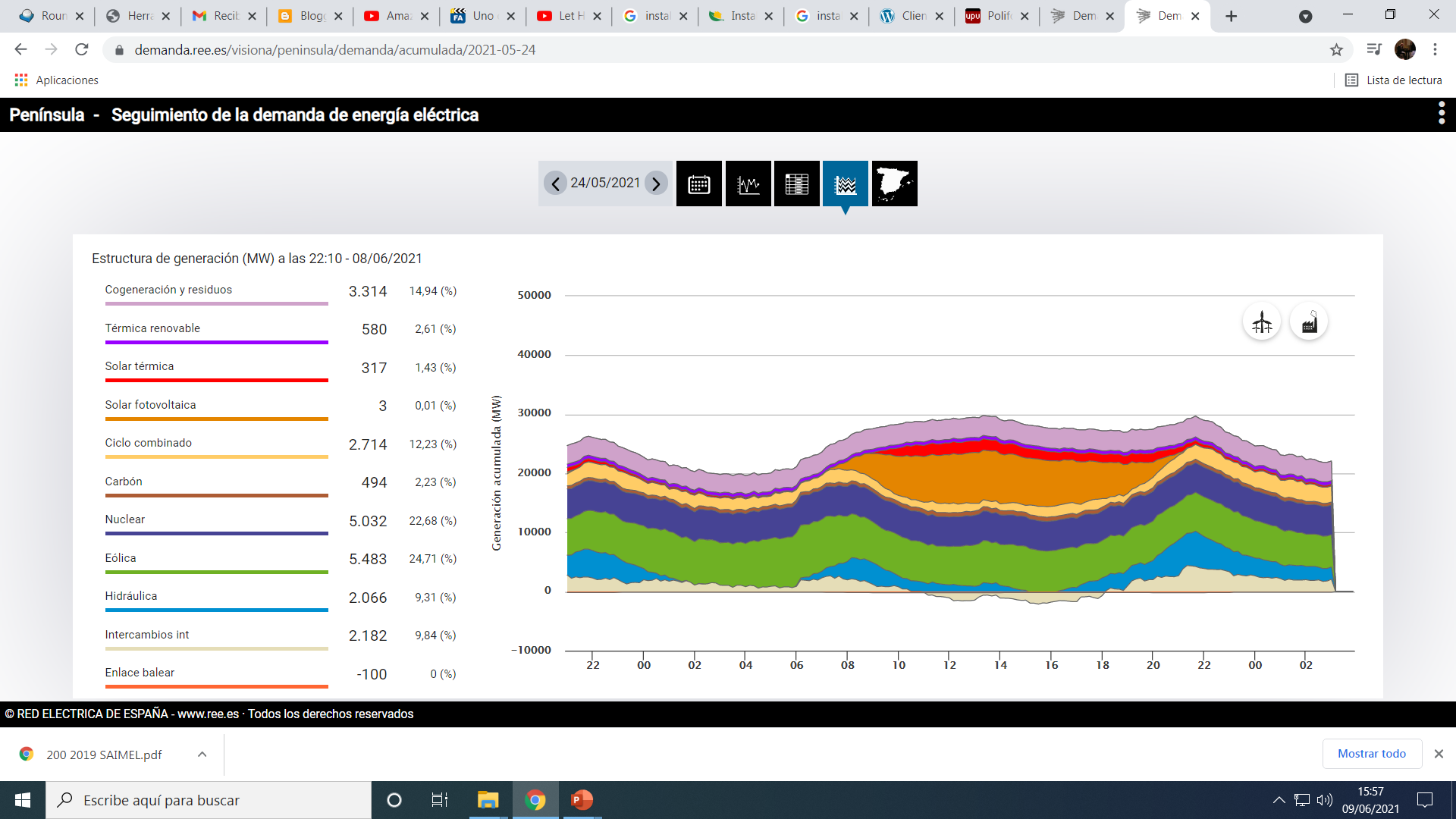 CENTRALES DE GRAN TAMAÑO
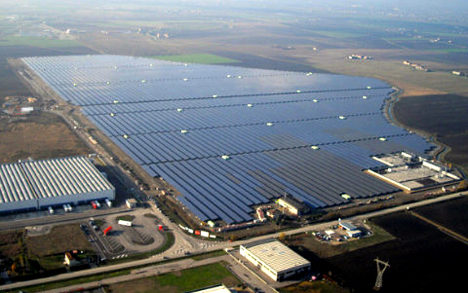 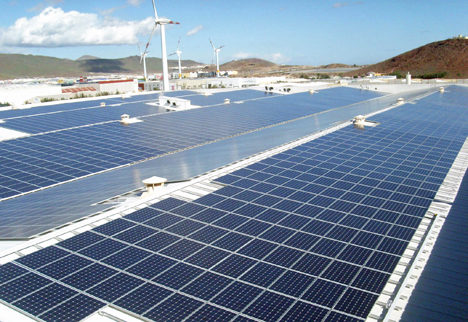 CENTRALES DE AUTOCONSUMO
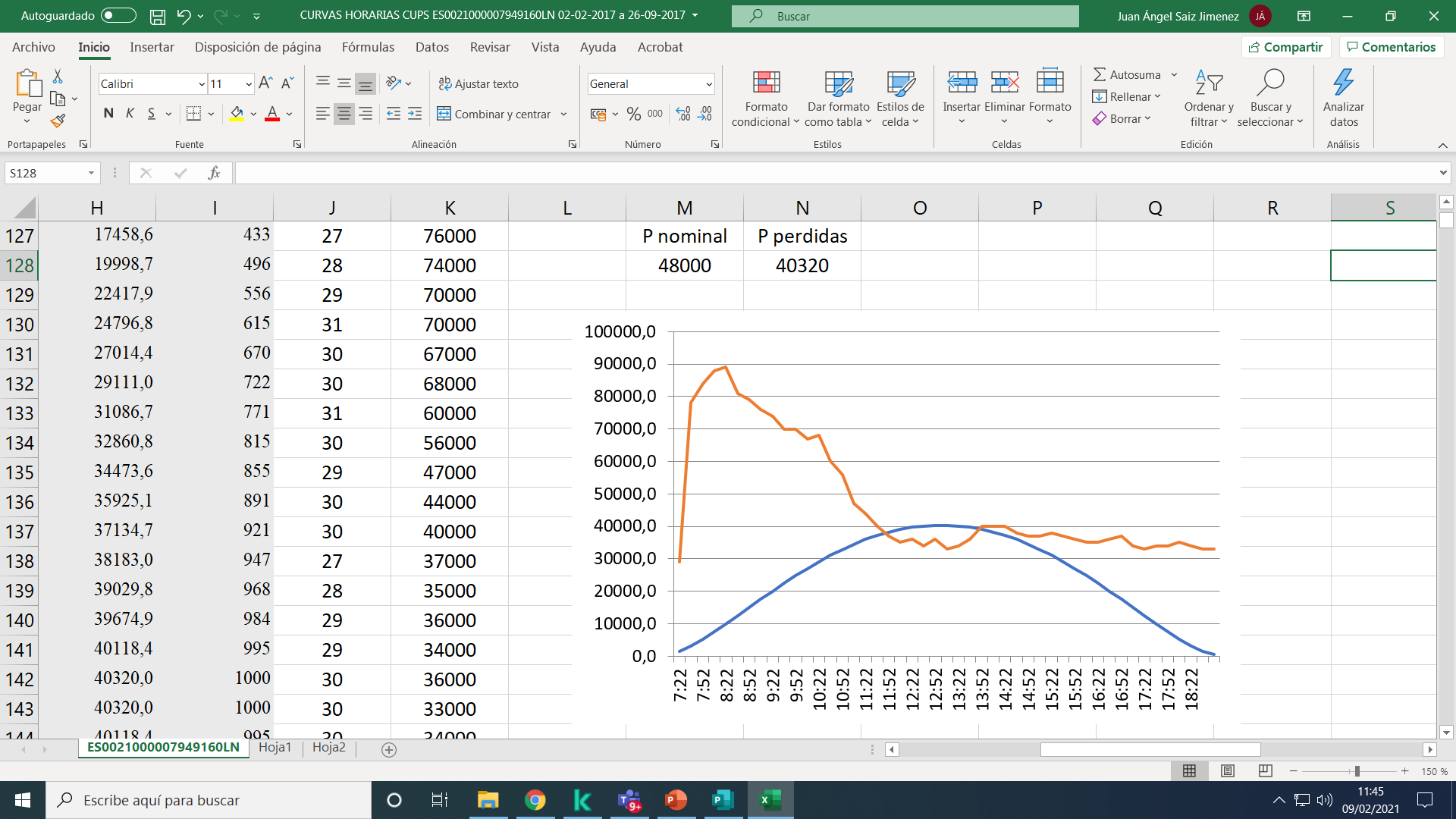 P (W)
horas
Consumo frente a producción fotovoltaica en marzo
con 48 kW en placas
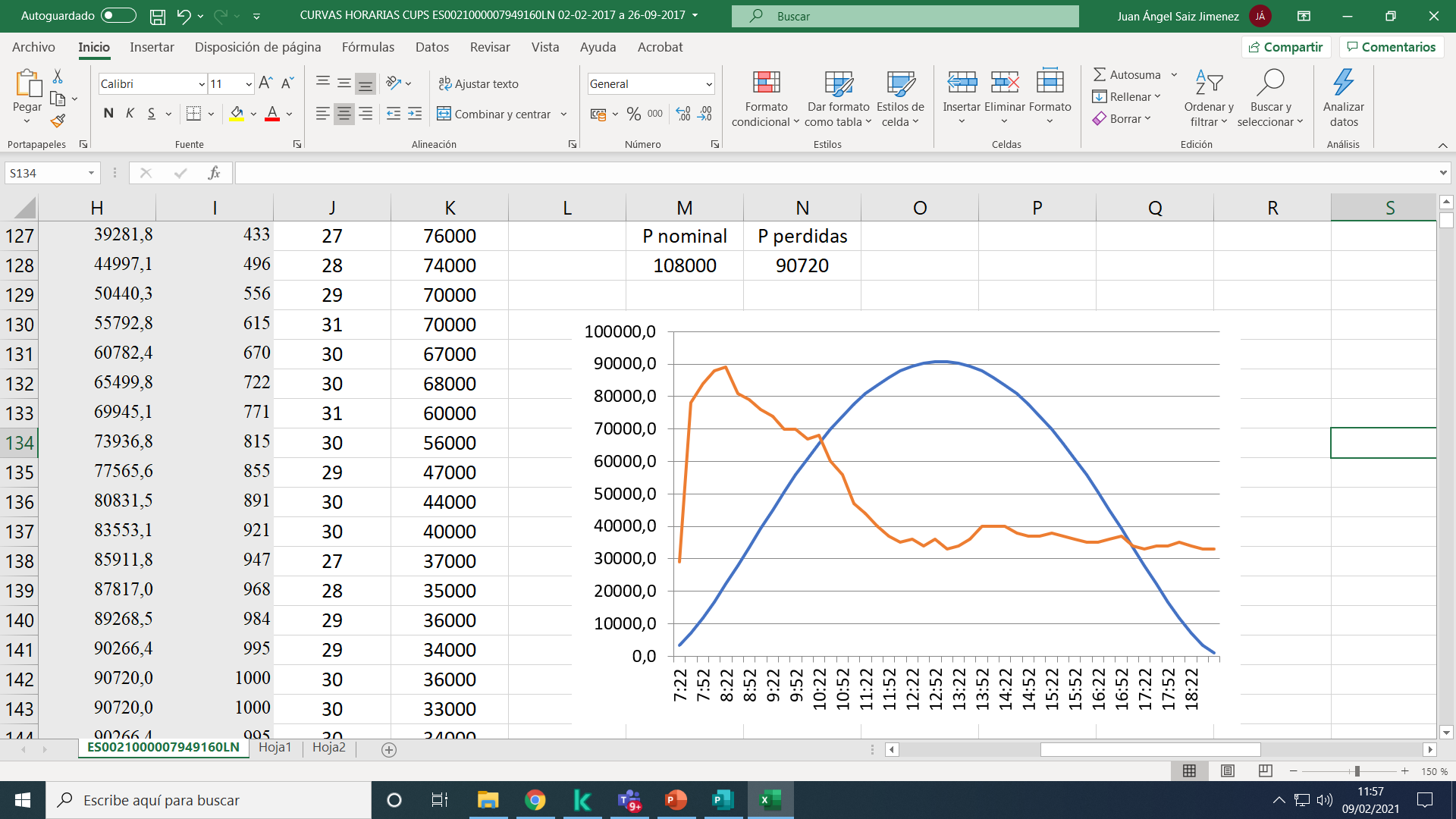 P (W)
horas
Consumo frente a producción fotovoltaica en marzo
con 108 kW en placas
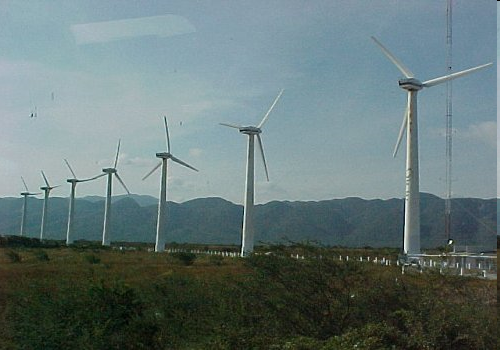 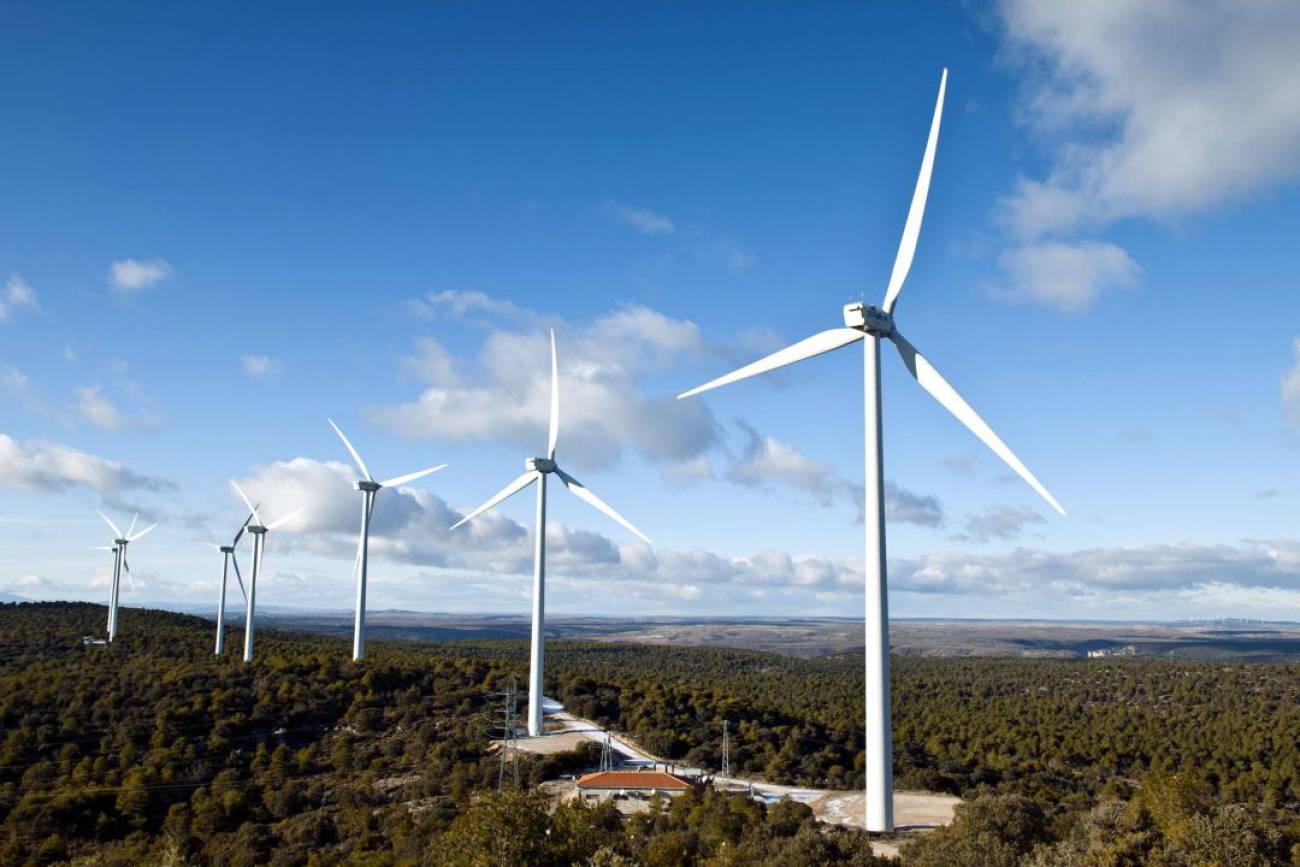 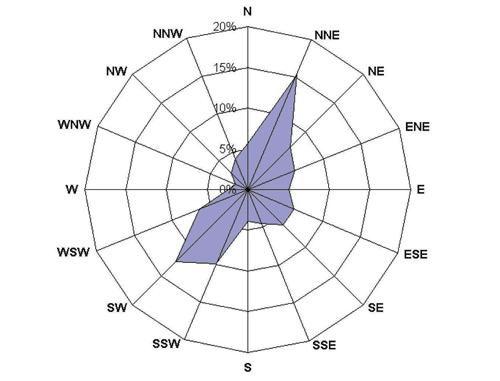 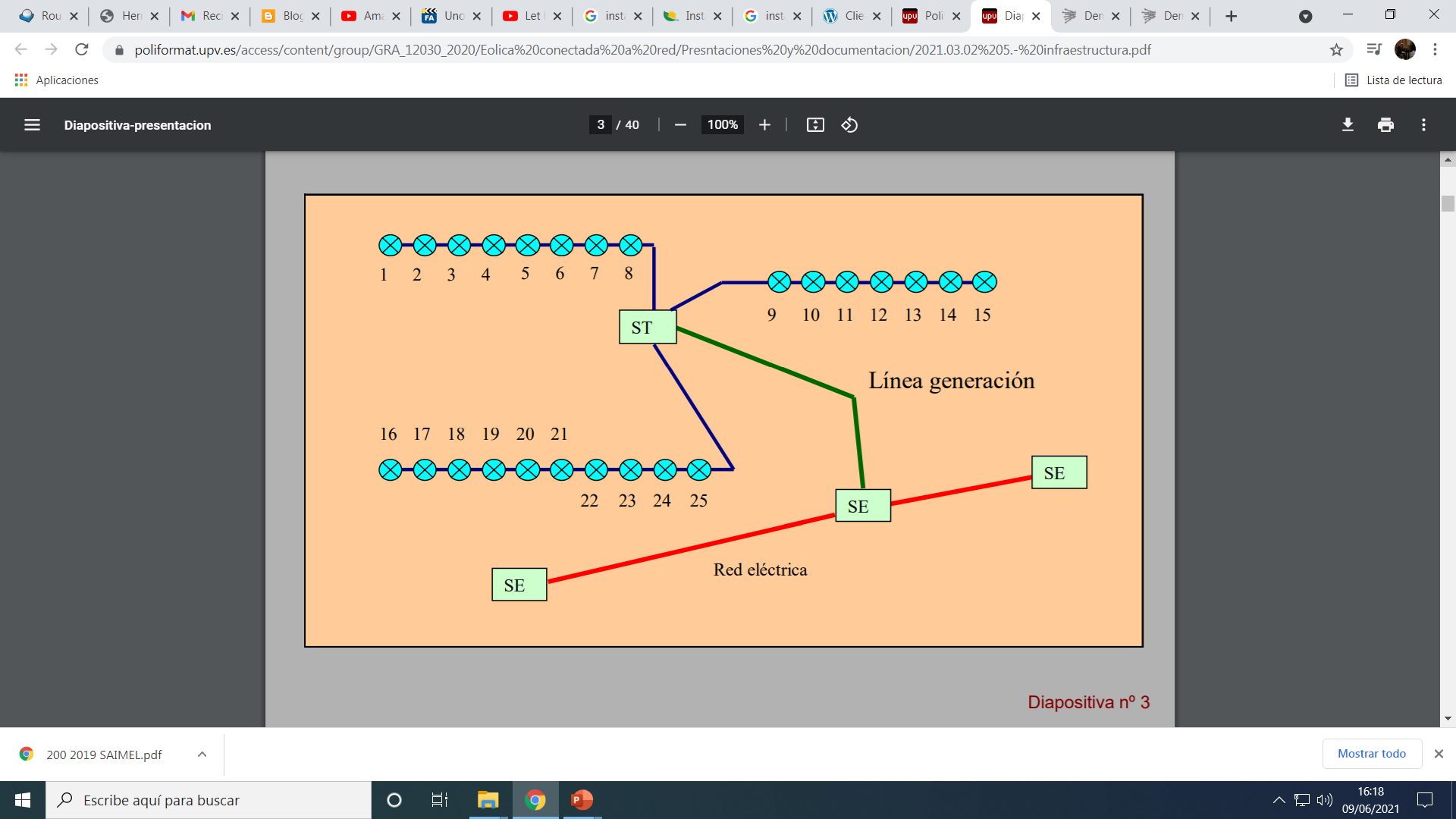 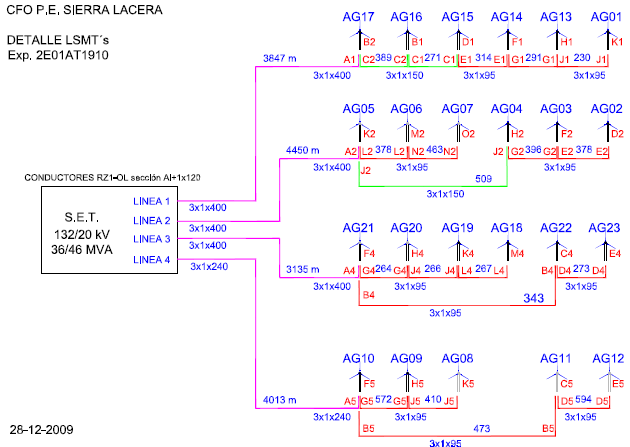 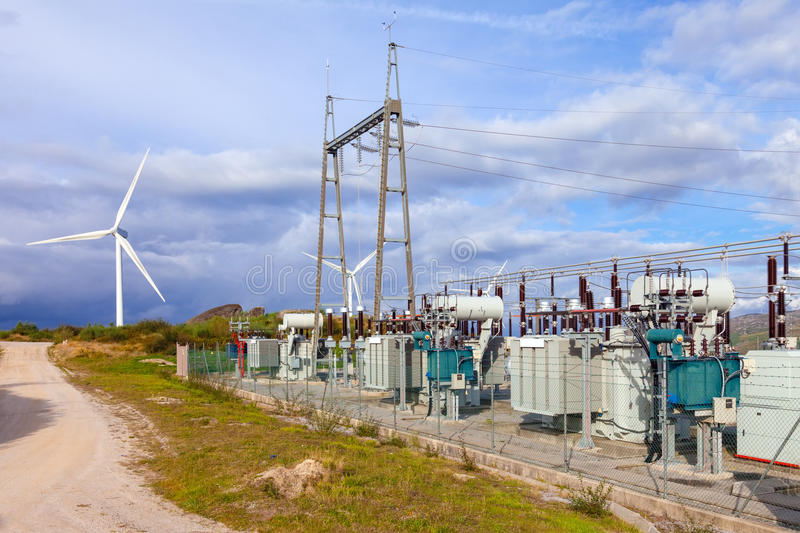